Out of this world: constructing languages for fiction, film, and fun
Laura A. Janda
Scripts
Nouns (part 1)
February 10, 2023 Session A
Scripts = writing systems = orthographies
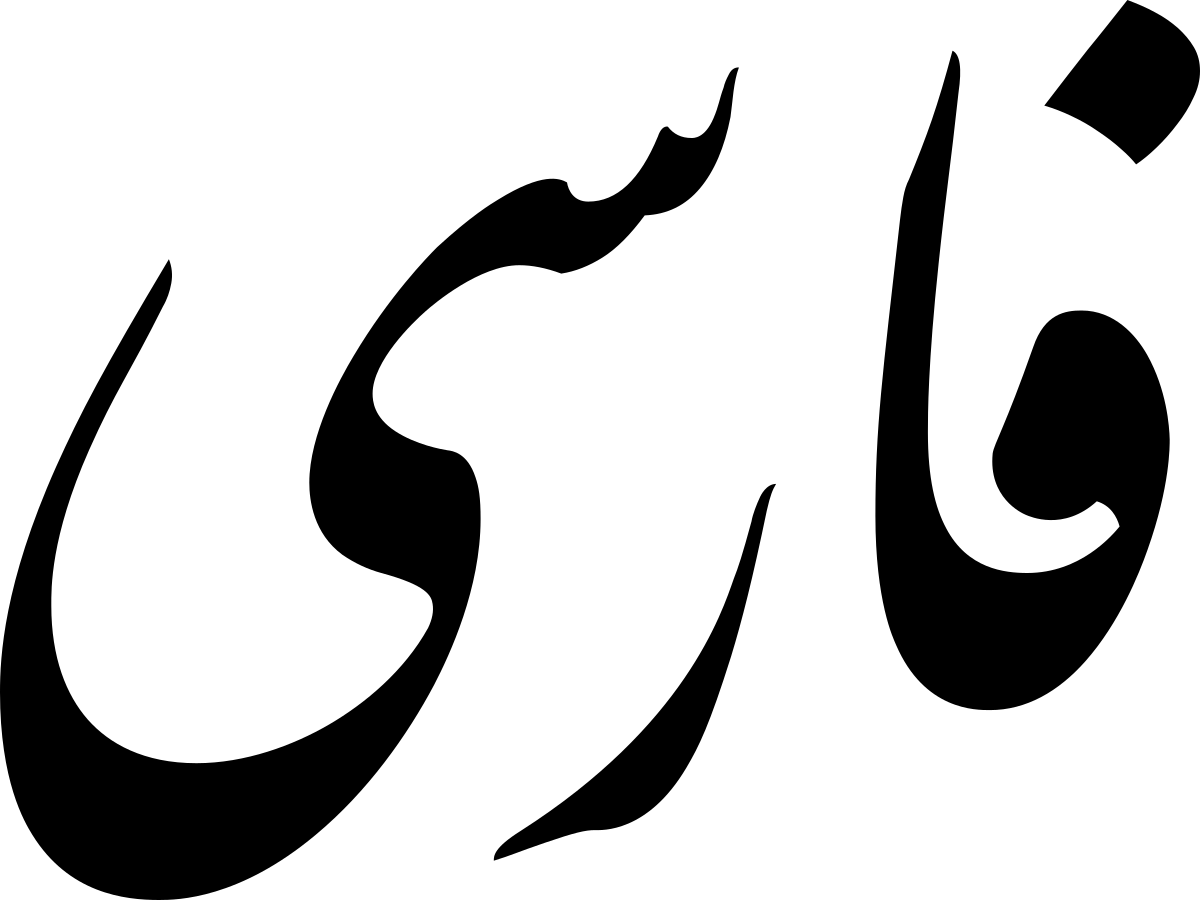 Three most common solutions
Alphabet: graphemes (letters) represent sounds
Most European and Middle Eastern languages, Korean
Syllabary: graphemes represent syllables
Japanese, Cree, Mycenaean Greek, Cherokee
Logography: graphemes (logograms) represent morphemes (semantic units, words)
Chinese, Egyptian hieroglyphs, Mayan
A writing system is NOT an obligatory part of language; most languages don’t have one
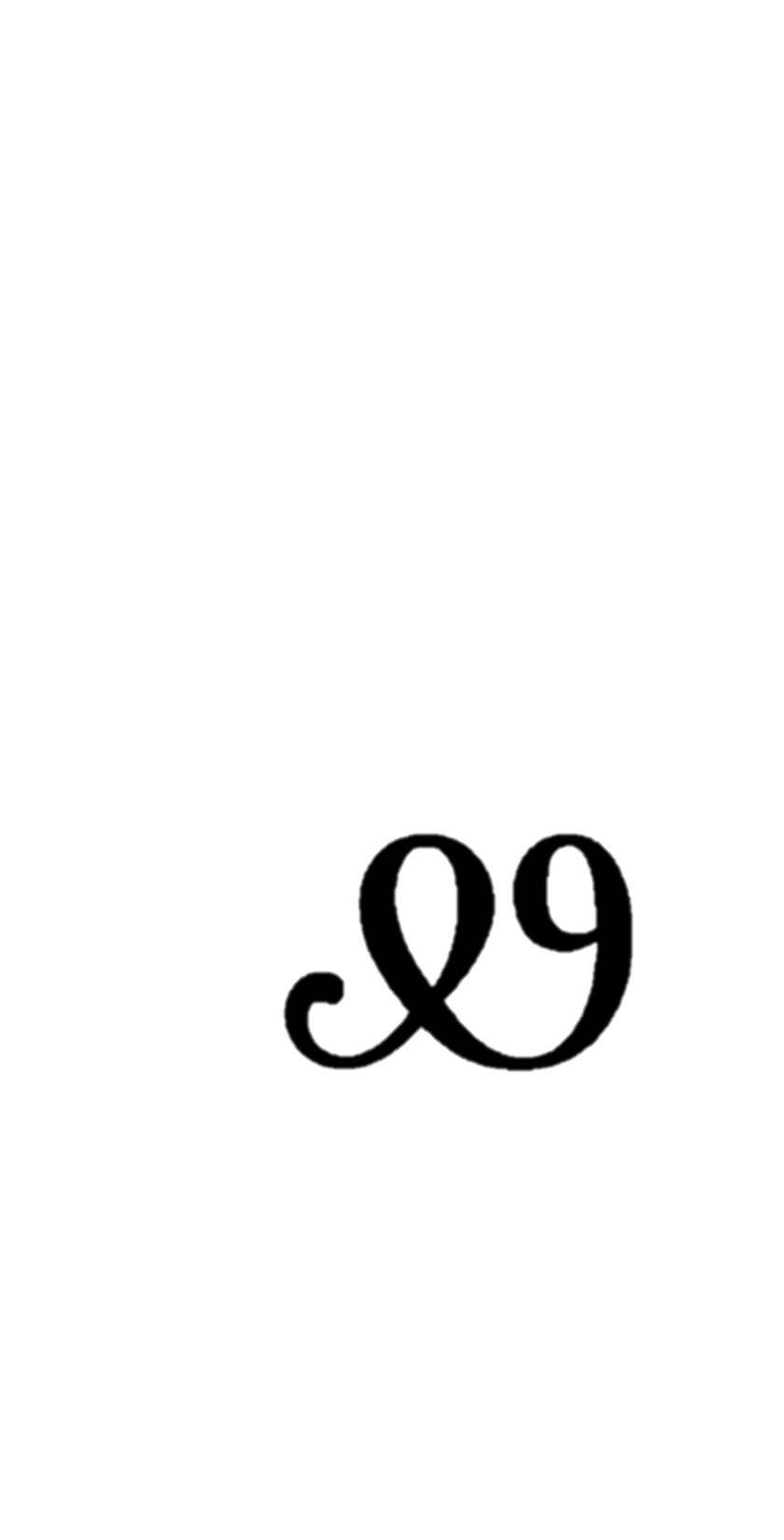 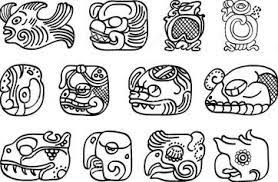 Clip: Conlanging 20:29-26:11
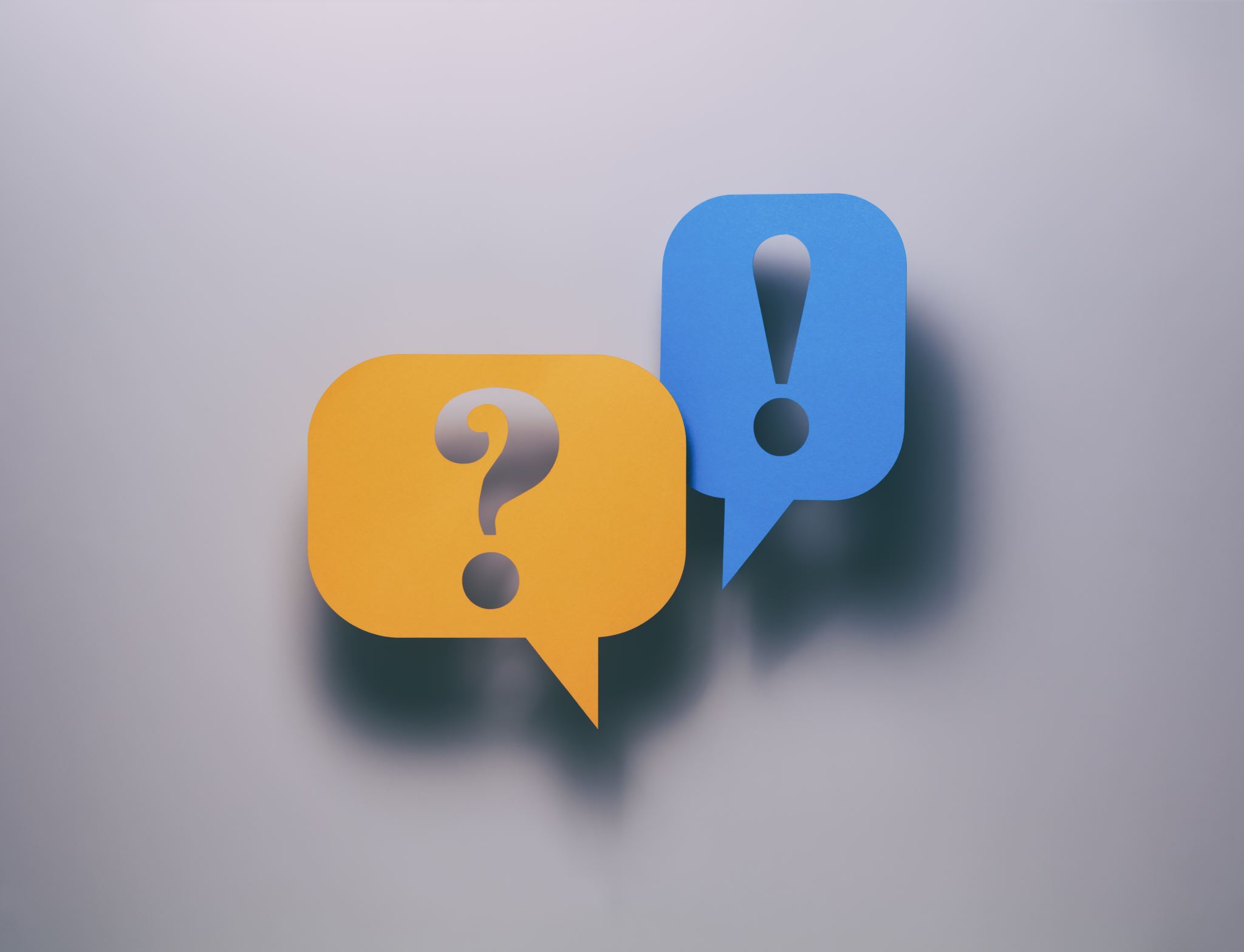 Questions and Comments?
Nouns:
Number
Singular, dual, plural
Count nouns and mass nouns
Classifiers
Animacy
Definiteness
Indefinite and definite
Grammatical gender
Table
Chair
Telephone
Sand
Wine
air
All these words are NOUNS!
Internship
Love
Generalization
What is going on here?
Insert the word telephone in the sentences:
There was a ___________ on the table.
telephone
There were five __________ on the table.
telephoneS
There were many ___________ on the table.
telephoneS
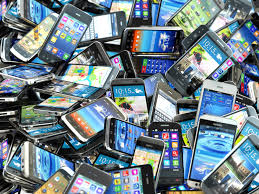 But there are many other ways of marking number!
Number:
In many languages, nouns have differents forms for singular (one item) and plural (more than one item).
Often, plural has a suffix, while singular does not.
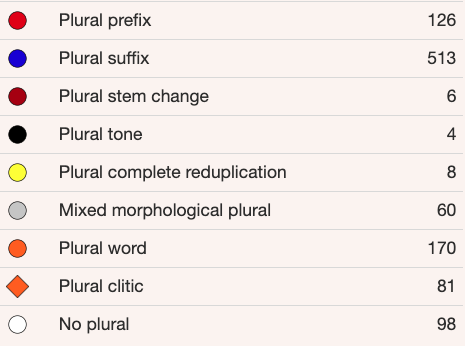 WALS: Coding of Nominal Plurality
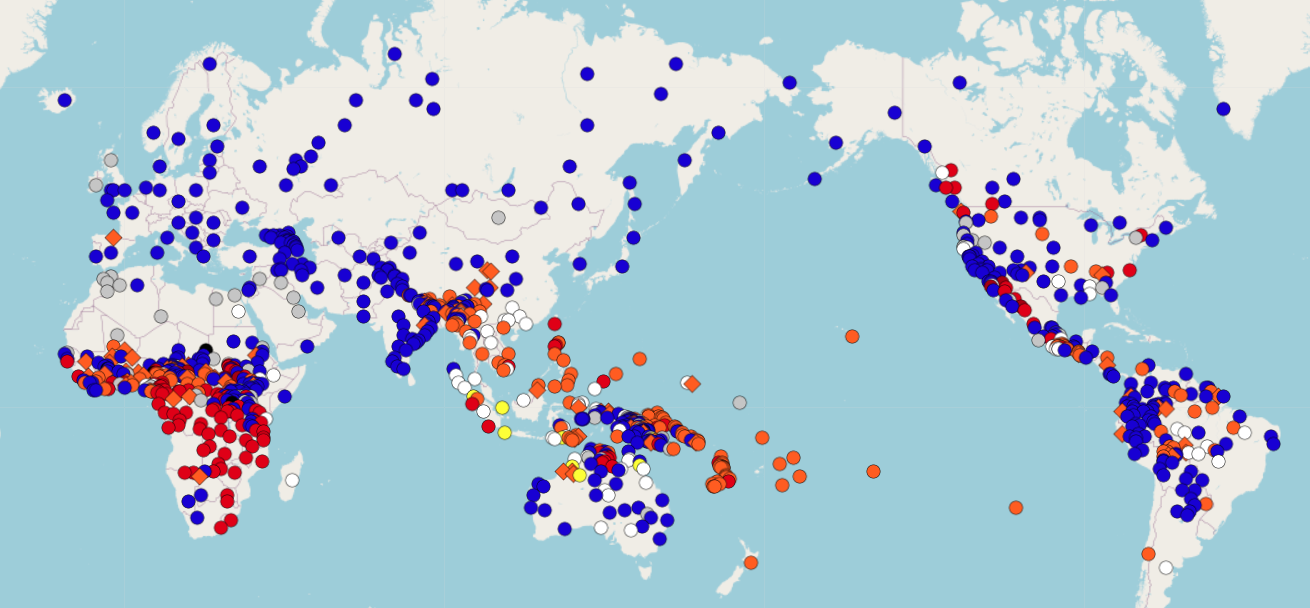 SUFFIX
WORD/CLITIC
PREFIX
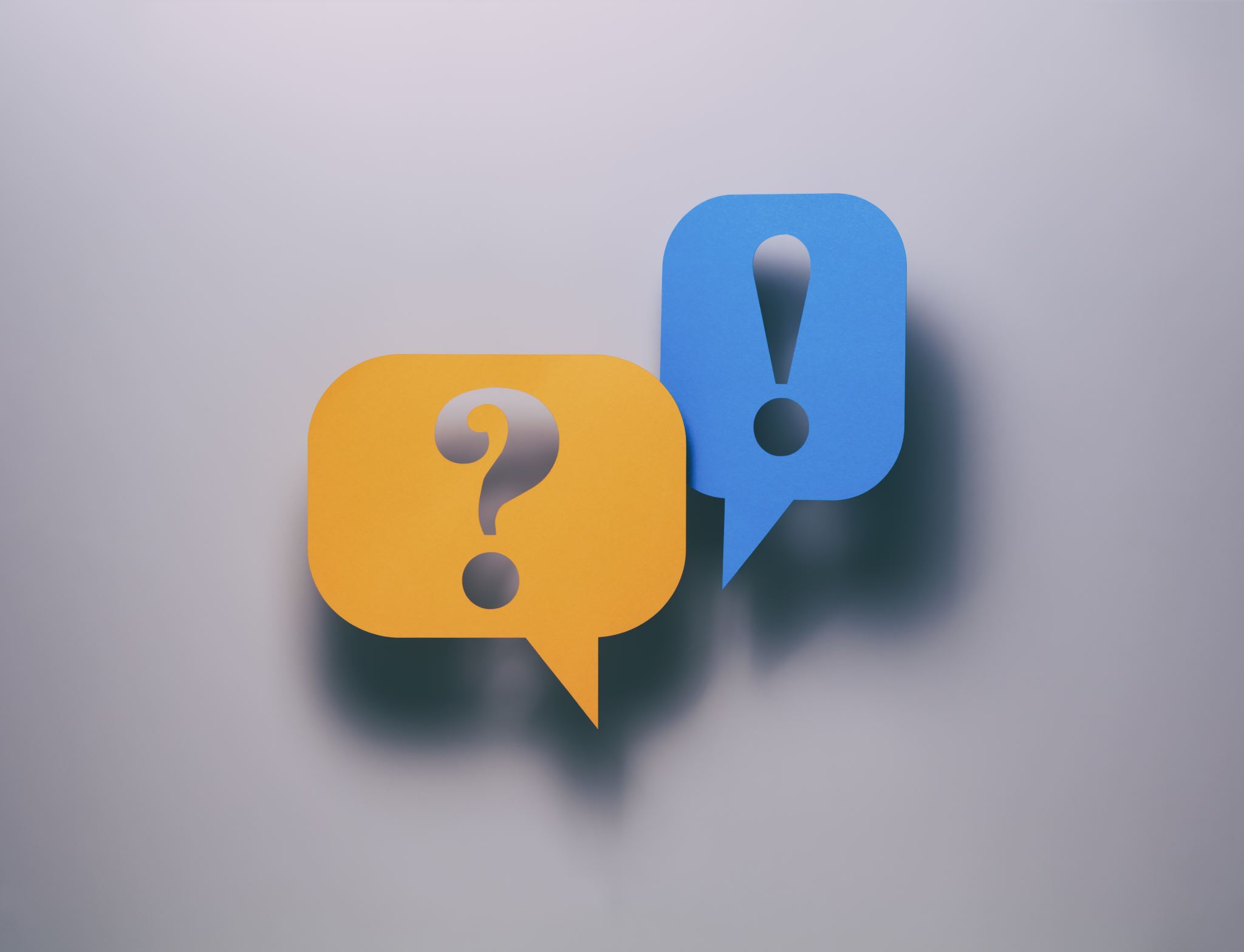 Questions and Comments?
More on number: not just singular and plural
Number Hierarchy:
Singular
>
plural
>
Dual
>
Trial/paucal
Singular: 
One item
Dual:
Two items (e.g. Upper Sorbian (Germany))
Trial:
Three items (e.g. Larike (Austronesia))
Paucal:
A few items (Yimas (Papua New Guinea))
Plural:
Many items
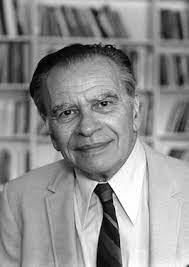 No language has a trial or paucal number unless it has a dual. No language has a dual unless it has a plural.
Joseph Greenberg (1915-2001):
Father of linguistic universals
[Speaker Notes: After Corbett Number p. 39]
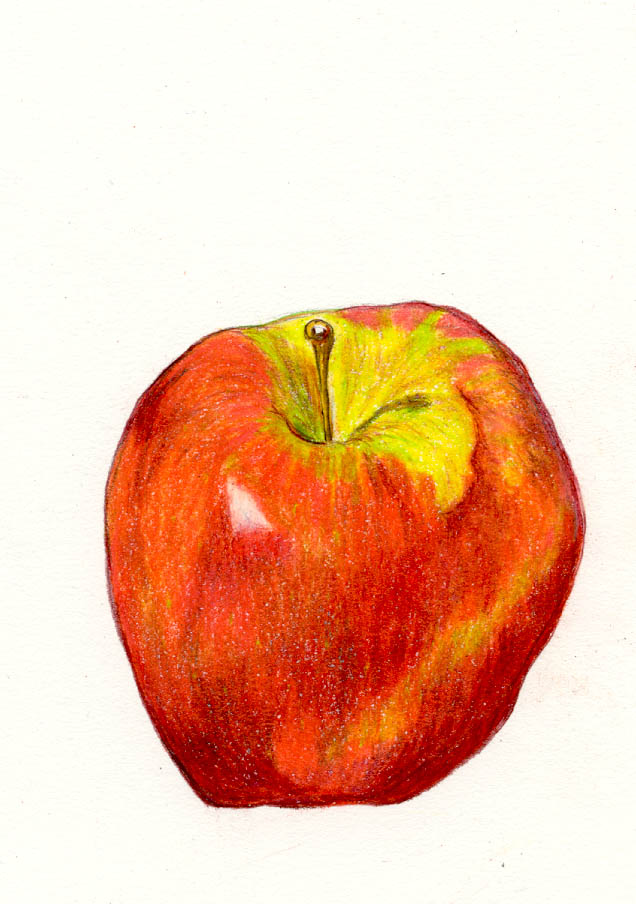 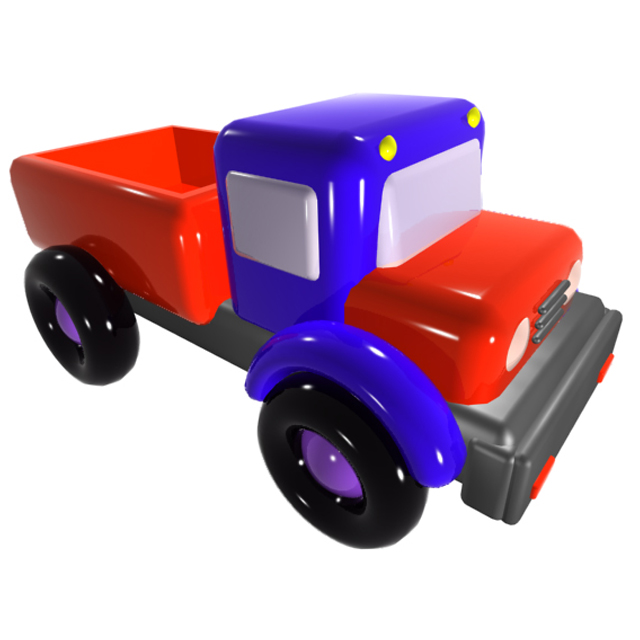 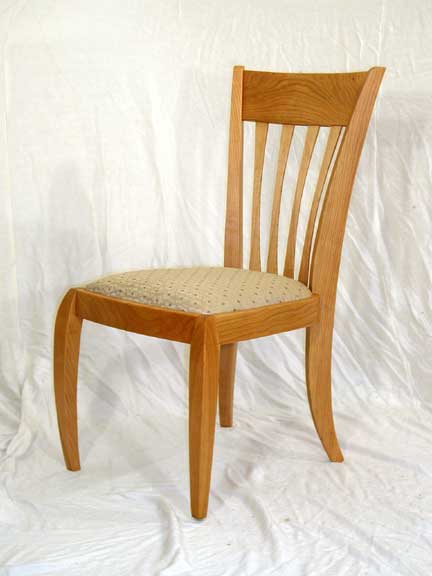 You can place a numeral in front of these!
Count nouns
Refer to objects that are 
unique, countable
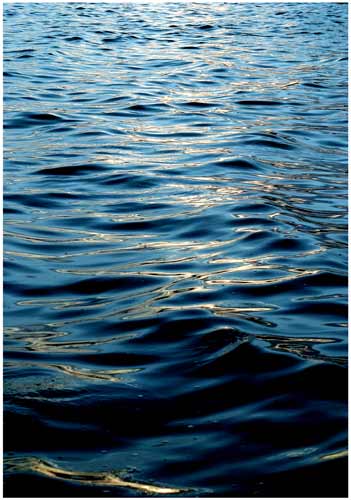 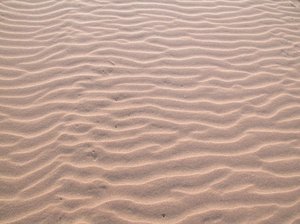 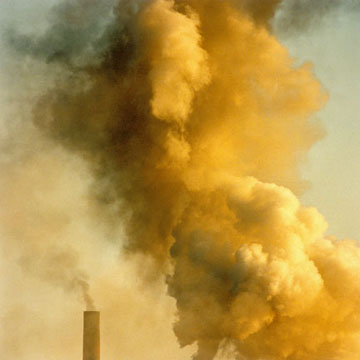 You CANNOT place a numeral in front of these!
Mass nouns
Refer to substances that 
have no inherent boundaries
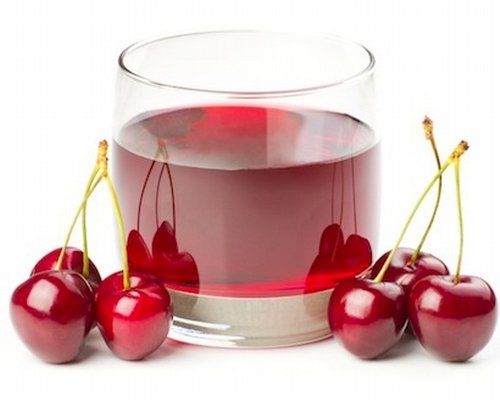 Count vs. mass is language-specific
In Old English, peas and cherries were singulars
Mass nouns can be singular only
Russian kartofel’ ‘potato’, vinograd ‘grapes’, višnja ‘cherries’, izjum ‘raisins’, klubnika ‘strawberries’, kljukva ‘cranberries’, malina ‘raspberries’, morkov’ ‘carrot’
Mass nouns can be plural only
Russian šči ‘cabbage soup’, slivki ‘cream’, oboi ‘wallpaper’
N. Saami uses singular vs. plural to distinguish wet vs. dry for masses
Singular deadja ‘tea (the drink)’ vs. Plural deajat ‘tea (dry leaves)’
Generalization:
The smaller the individuals, the more likely it is a mass noun.
Flour vs. furniture
Mass nouns and numeral (noun) classifiers
In some languages, all nouns are “born” as mass nouns
Dictionary contains only mass nouns, e.g., Yucatec Mayan
In order to create count nouns, you add a marker:
Such markers are known as “numeral classifiers”
Sort nouns into classes according to shape
Obligatory in some contexts (e.g., with numerals)
Numeral Classifier Systems Worldwide
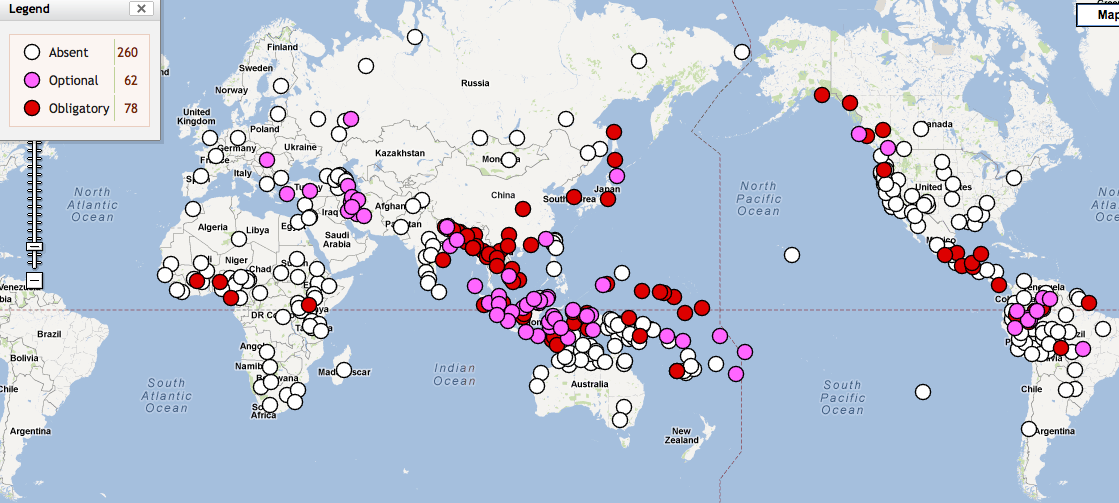 Source: The World Atlas of Language Structures Online, wals.info
Let’s turn to animacy and definiteness!
WALS: Occurrence of Nominal Plurality
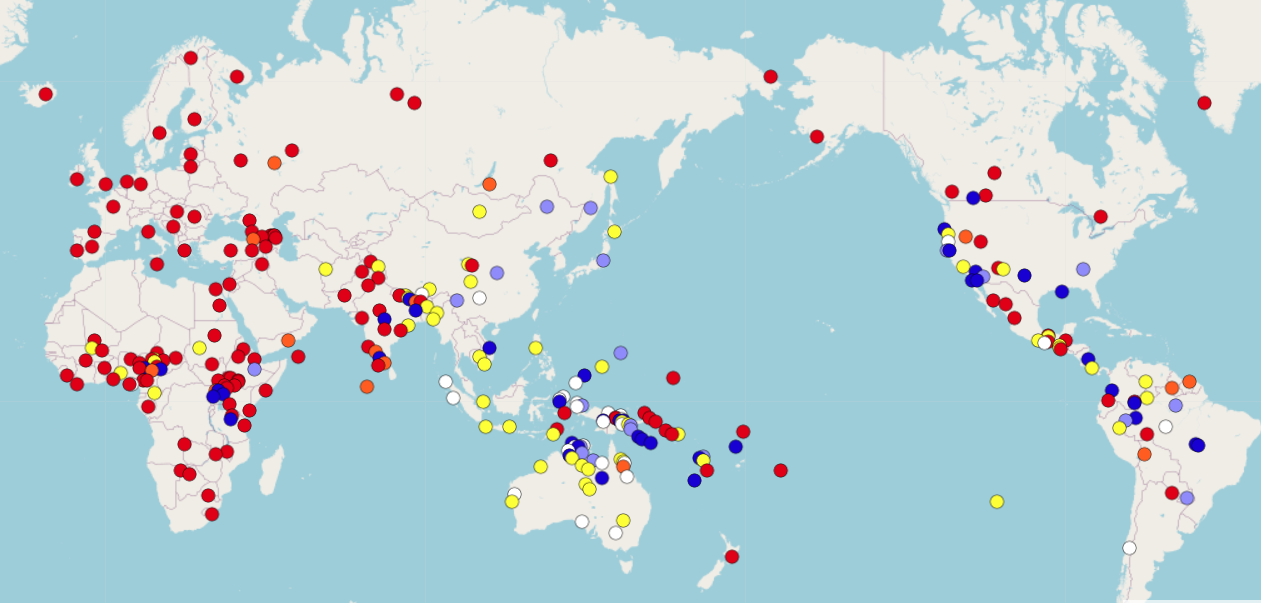 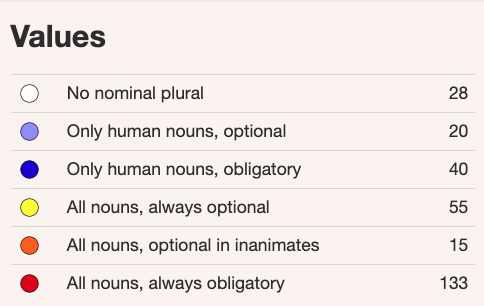 A: Animacy and definiteness interact with plurality
Q: Why are there so many values?
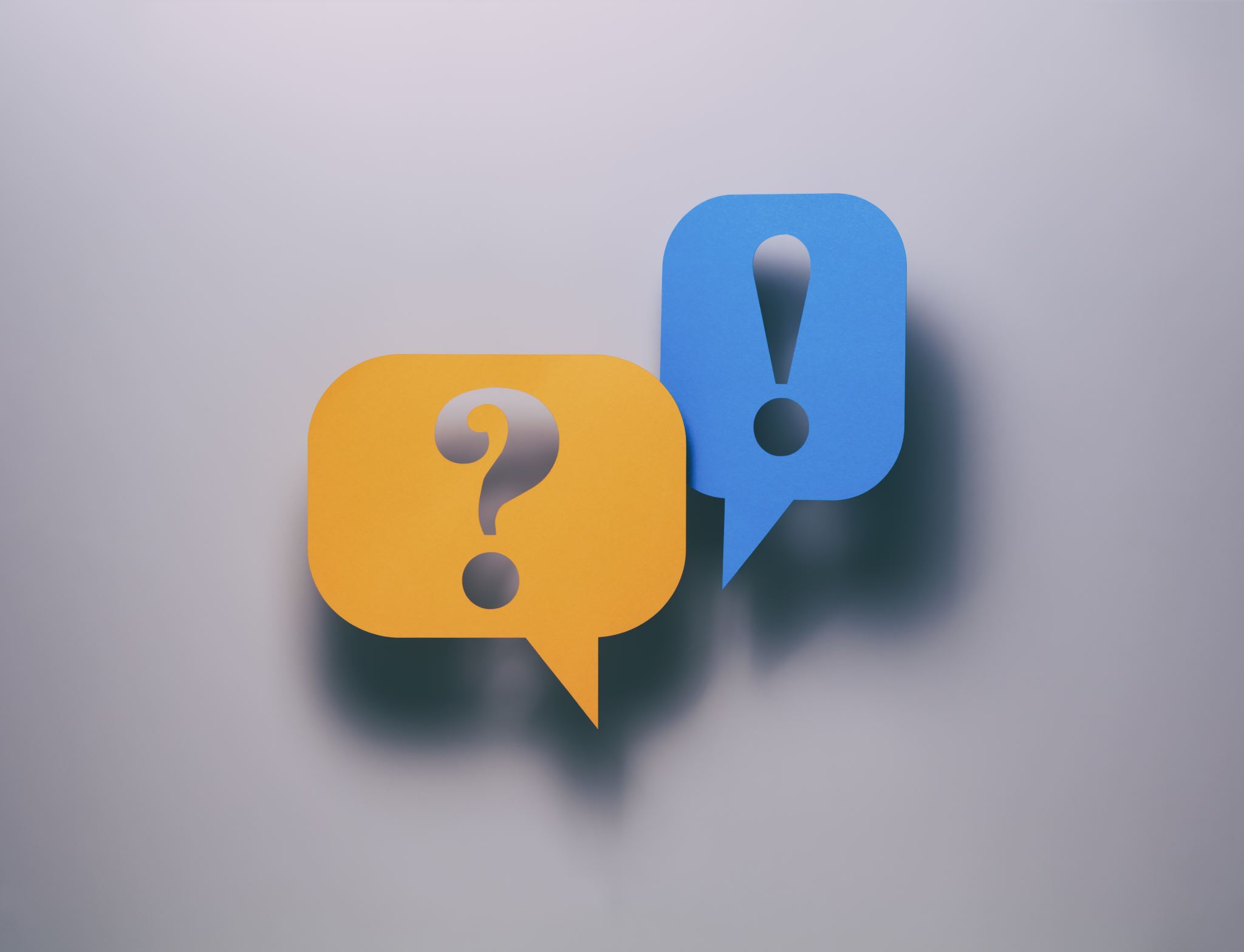 Questions and Comments?
Clip: Conlanging 1:07:32-1:10:44
The animacy hierarchy: 	different languages cut it up differently
●male human
	●human
		●animate
			●discrete, concrete, manipulable
				●concrete non-manipulable, locations
					●substances
						●abstractions
HIGH
LOW
Items higher on the animacy hierarchy are usually more likely to be pluralizable.
Animacy in Russian: native speakers aren’t sure!
Animate
Inanimate
Plants
Objects
Substances
Corpses
Humans
Dead people
Animals
Different endings in the accusative:
Ja znaju jazyk‘I know a language’
Ja znaju student-a‘I know a student’
Variable
Bacteria, viruses
Sea creatures
Embryo
Dolls, snowmen
Definiteness
The speaker assumes that the addressee knows which item s/he is talking about.
What is the difference in meaning?
Indefinite: I read a book.
Definite: I read the book

Indefiniteness might or might not be compatible with plural
French des livres vs. English books [not *a books]
Indefinite marking might be incompatible with mass nouns
water, grass, fire (NOT: «a water» etc.)
Lots of options for your conlang!
Definiteness
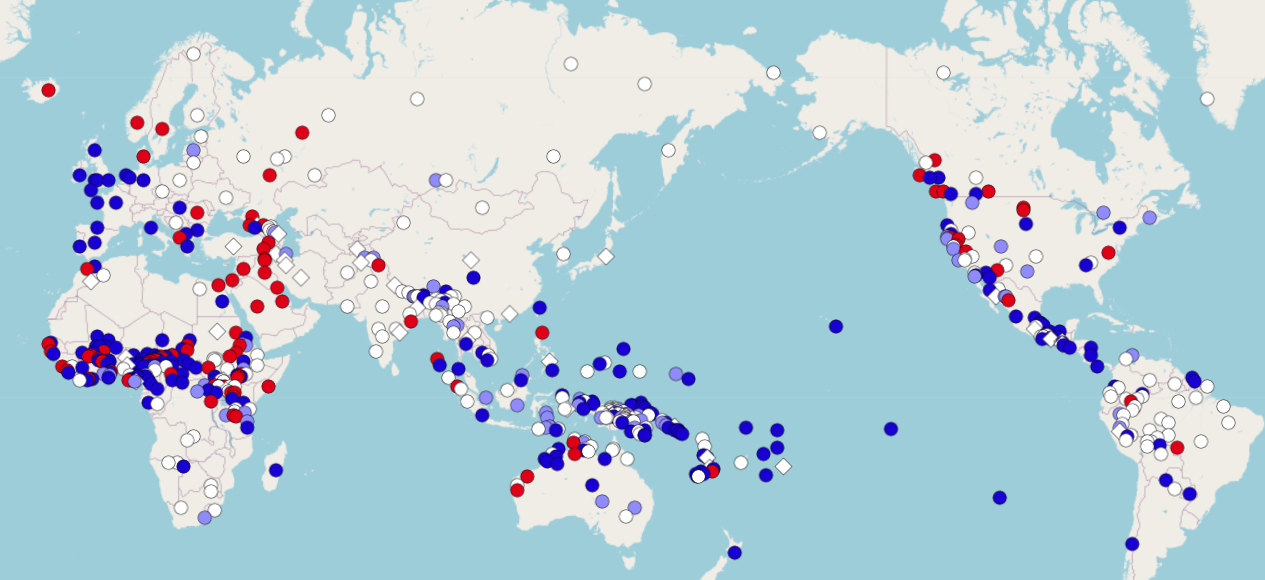 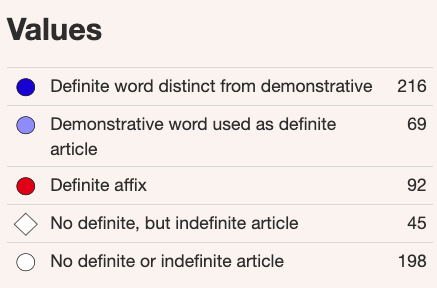 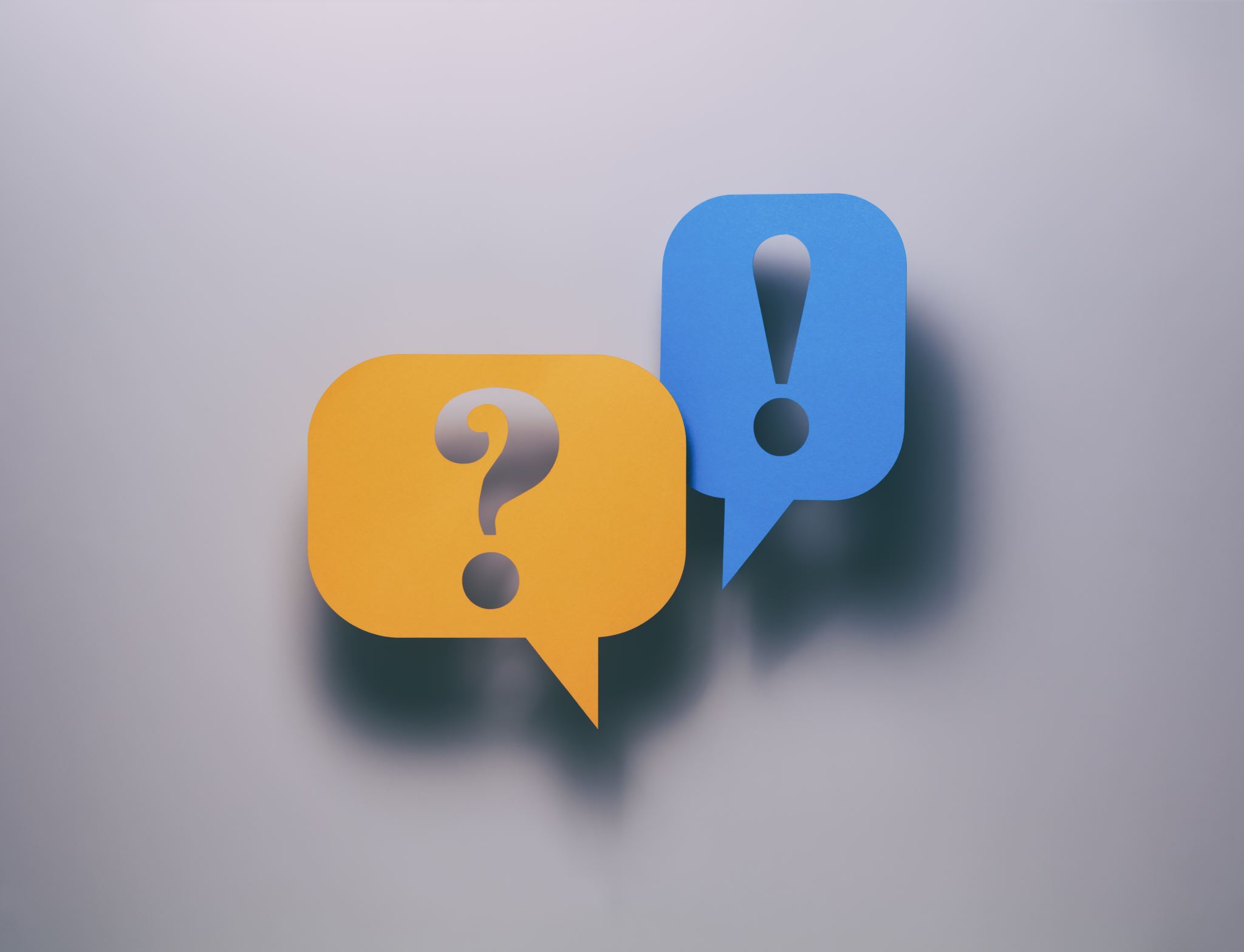 Questions and Comments?
Grammatical gender
Why different articles?
German has three groups of nouns that take different articles
Such groups are called “grammatical genders”
Add the correct definite articles in German:
_____ Freund ‘the (male) friend’
Der
_____ Freundin ‘the female friend’
Die
_____ Auto ‘the car’
Das
Grammatical genders:
Classes of nouns reflected in the behavior of associated words (e.g., articles)
(Definition by Charles Hockett)
Feature 32A: Systems of Gender Assignment
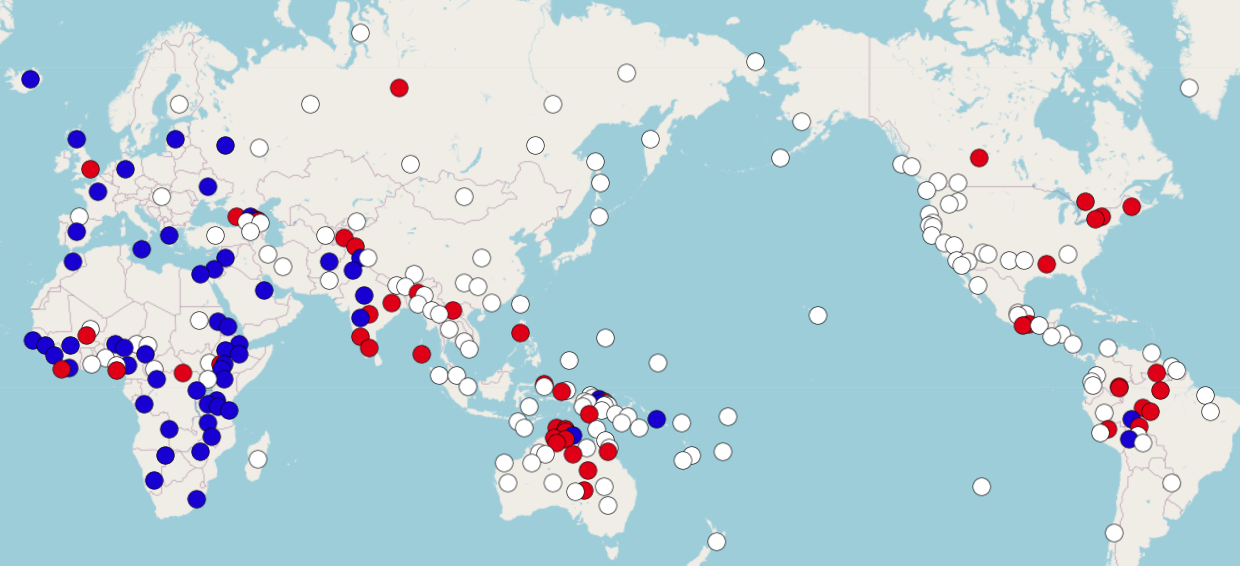 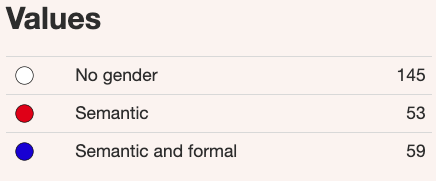 Feature 30A: Number of Genders
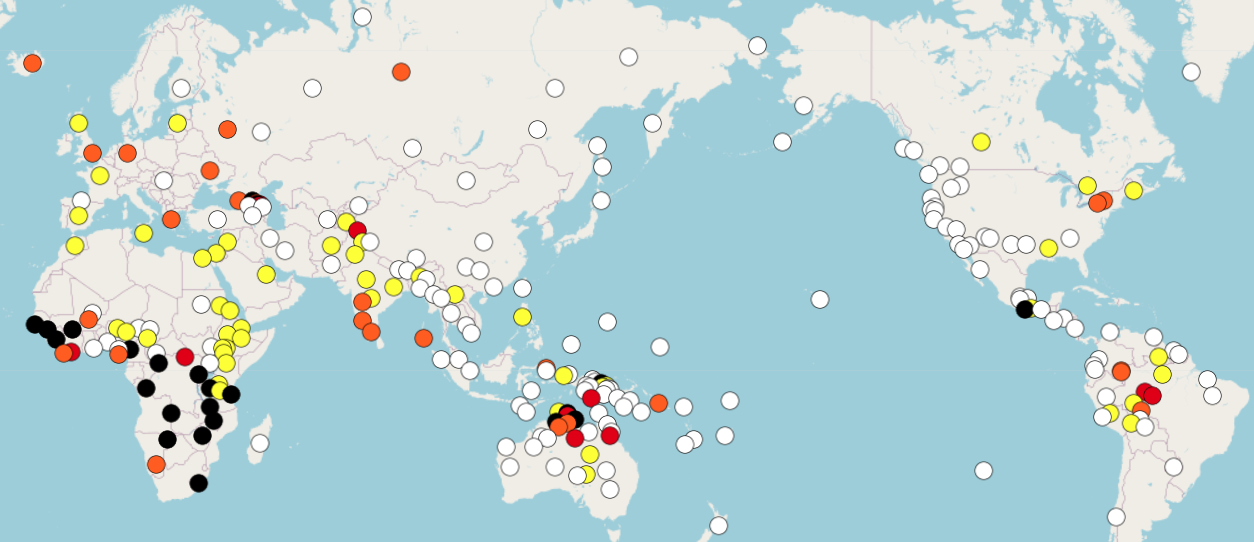 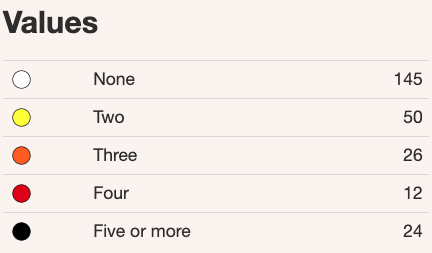 Grammatical gender
Some languages have no grammatical gender at all
Finnish, N. Saami
Some languages have “semantic” gender (gender determined by word meaning): sex-based
Many languages use gender to group nouns: noun classes
Gender systems tend to interact with animacy
When gender is grammatical, it can be marked on: pronouns, nouns, adjectives, verbs, etc. (or some subset of these)
Feature 31A: Sex-based and Non-sex-based Gender Systems
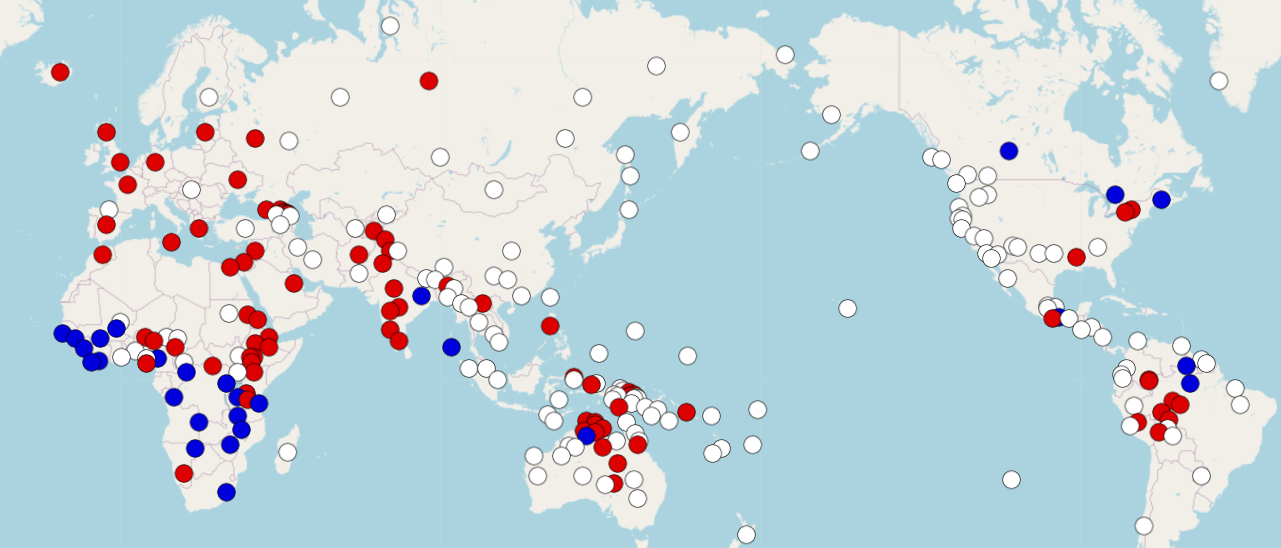 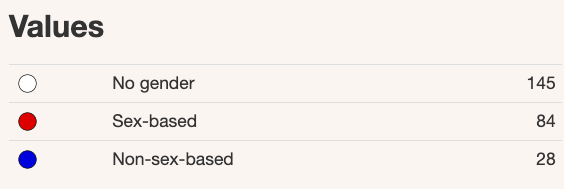 A gender system can classify nouns
David Peterson’s classification (p. 118):
Humans who love lentils
Useless humans
Lamps or things that could be confused for lamps
Objects that cats consider chairs
Spoons that have been bent trying to scoop ice cream
Cats and regular spoons
Animals that cats believe to be divine (i.e. cats)
Animals cats hold in disdain (i.e. all other animals)
Rainbows, gems, unicorns, and other objects depicted on Trapper Keepers
Celestial phenomena (not stars)
Stars, birds, cooking pots, and certain types of treasure
Everything else
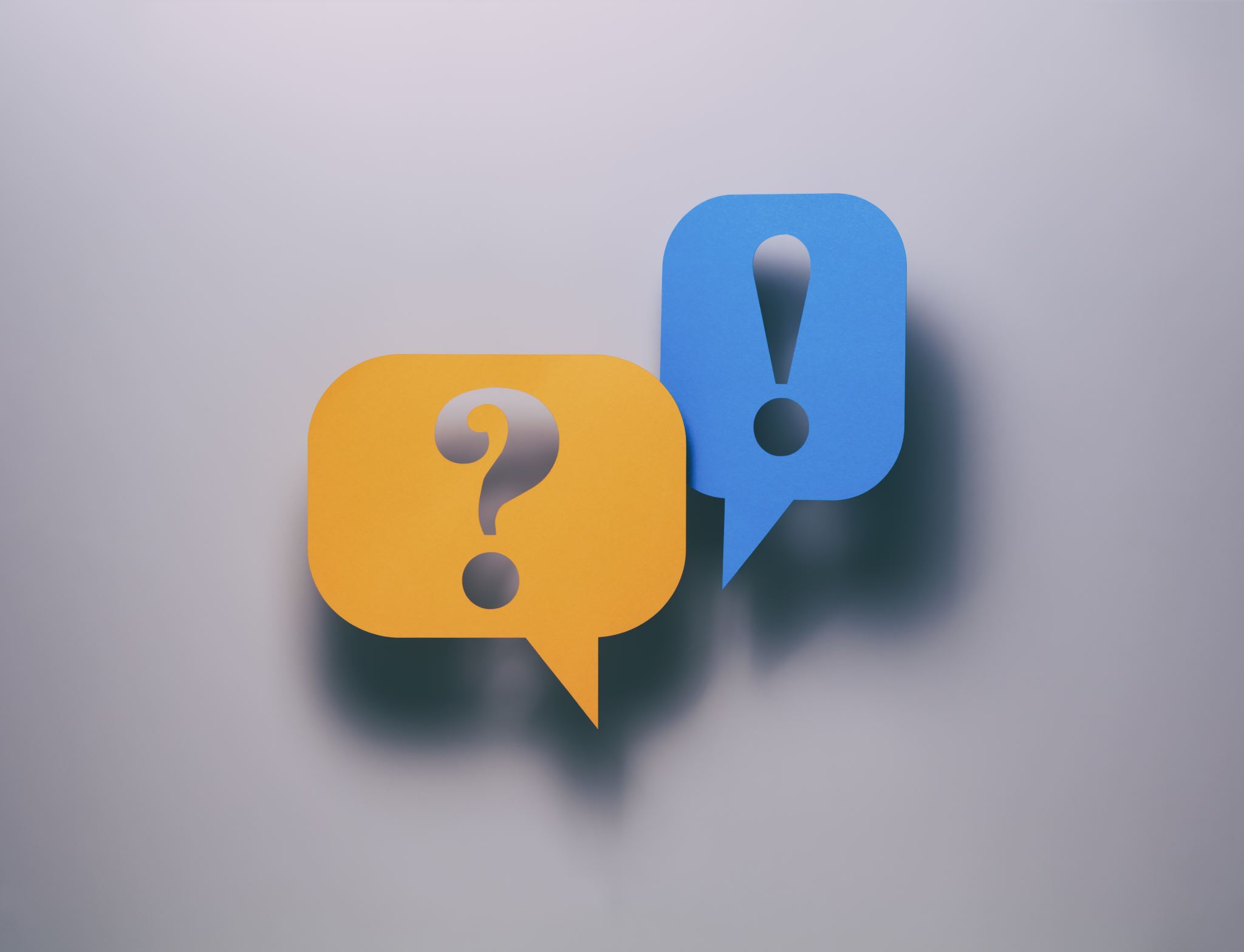 Questions and Comments?
Clip: Conlanging 43:54-46:40